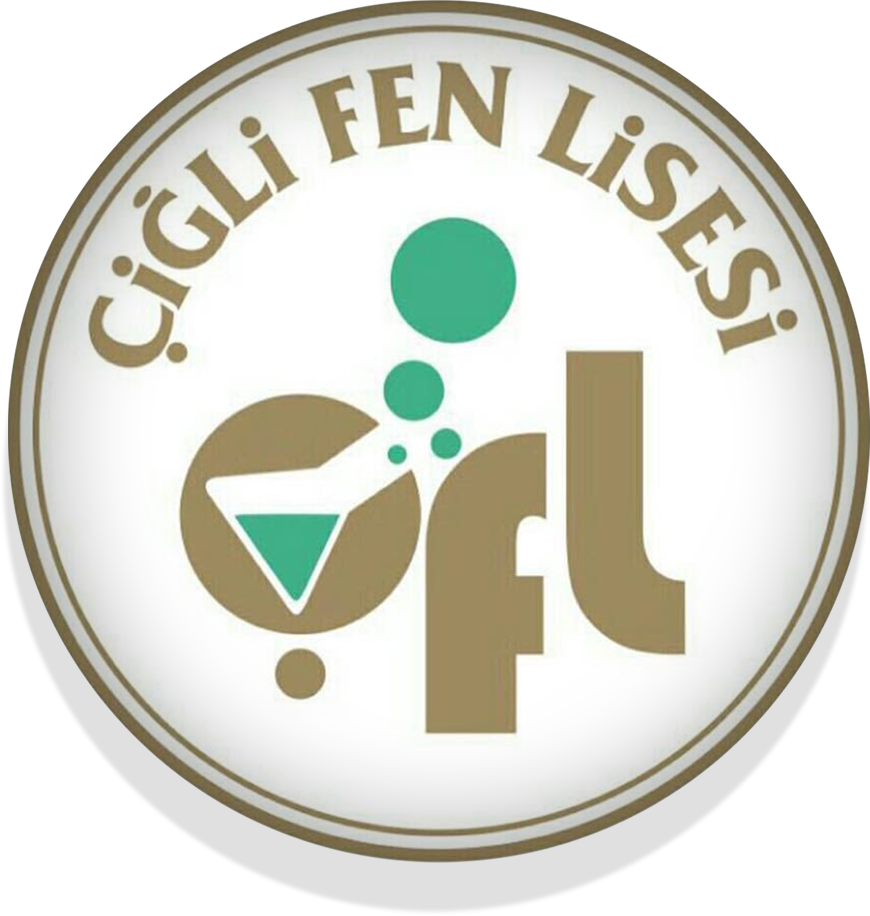 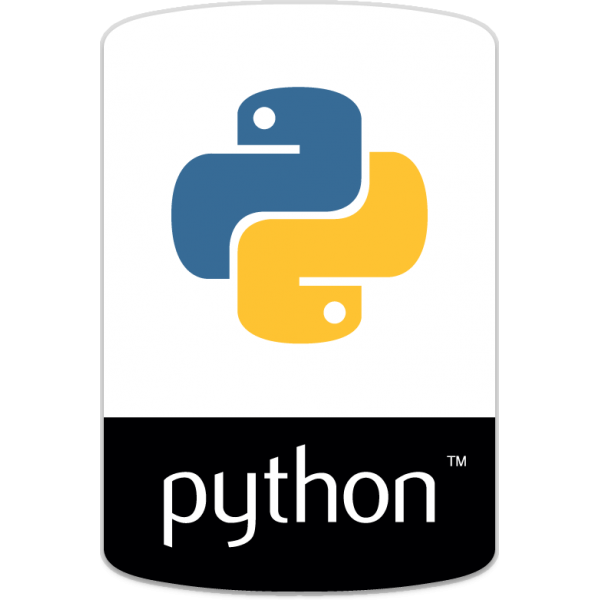 PYTHONPROGRAMLAMA DİLİ
BİLGİSAYAR BİLİMİ DERSİ – Kur 1
Bilâl AYDEMİRBilişim Tek. Öğrt.
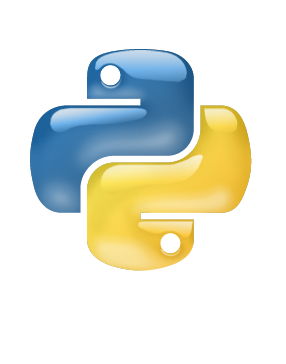 İngilizce bir kelime olan while Türkçe deki  karşılığı “-iken” dir. Python da yazdığımız kodları tekrar çalıştırmamızı sağlayan döngü çeşididir.
“While”Döngüsü
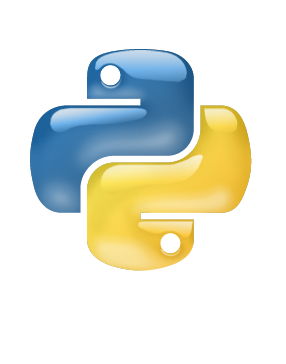 While Şartlı Kullanımı:
Çalışma mantığı while döngüsü her defasında tekrarlanır , eğer koşul sağlıyorsa  tekrar döngüye girer , eğer sağlamıyorsa döngü sonlanır.
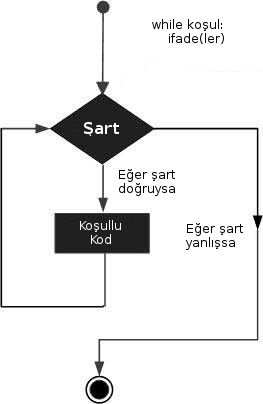 “While”Döngüsü
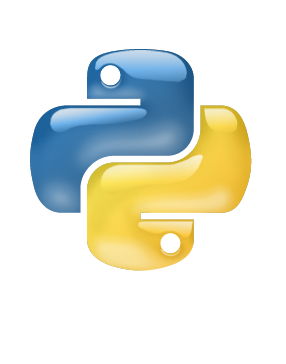 Bir örnekle gösterelim; 0 ile 10 arasındaki sayıları ekrana yazdıralım.
sayi=0
while sayi<10:
    sayi+=1
    print(sayi)
else:
    print("Sayma işlemi tamamlandı!")
ÖRNEK 11
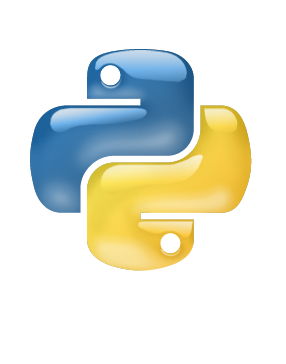 While başlatma ve bitirme
Eğer şart kullanmadan while döngüsü başlatılacaksa True komutu kullanılır. Döngünün sonlandırılması istenilen yerde break komutu kullanılır.
“While”Döngüsü
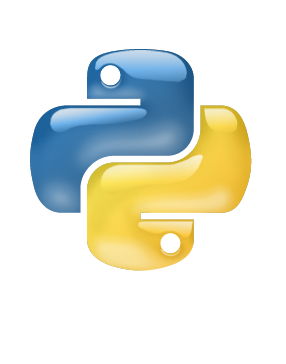 sayi=5
while True:
    giris=int(input("Bir sayı giriniz"))
    if giris==sayi:
        print("sayıyı doğru girdiniz")
        break
ÖRNEK 12
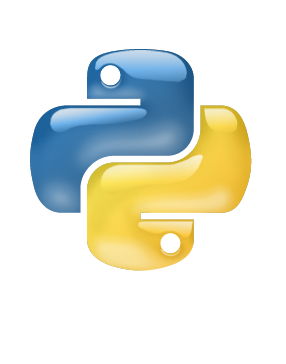 While döngüsünü sonlandırmanın bir diğer yolu while komutunun yanında False komutunu kullanmaktır.
“While”Döngüsü
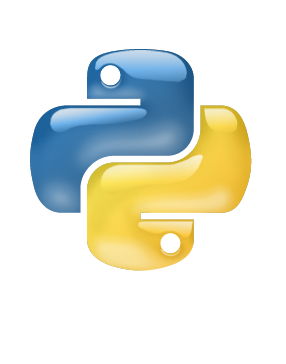 durum=True
while durum:
    sayi=int(input("50'den küçük bir sayı giriniz"))
    if sayi>50:
        durum=False
        print("50DEN BÜYÜK BİR SAYI GİRDİNİZ")
ÖRNEK 13
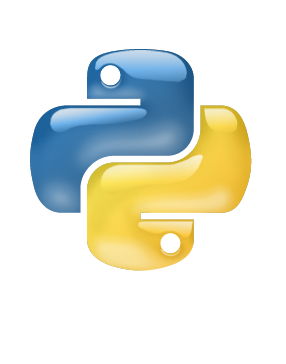 ghakki=3
kadi="admin"
sifre="12345"
while True:
    print("GİRİŞ HAKKI",ghakki)
    hesap=input("KULLANICI ADINIZI GİRİNİZ")
    parola=input("PAROLANIZI GİRİNİZ")
    print("")
    if kadi==hesap and sifre==parola:
        print("SİSTEME GİRİŞ YAPTINIZ")
        break
    else:
        ghakki=ghakki-1
        print("KULLANICI ADI VEYA ŞİFRENİZ YANLIŞ TEKRAR DENEYİNİZ")
        if ghakki==0:
            print("GİRİŞ HAKKINIZ SONA ERDİ. SİSTEMDEN ÇIKIŞ YAPILDI.")
            break
ÖRNEK 14
print("HESAP MAKİNESİ PROGRAMI")
print()
print("TOPLAMA İŞLEMİ İÇİN 1'E BASIN\nÇIKARMA İŞLEMİ İÇİN 2'E BASIN\nÇARPMA İŞLEMİ İÇİN 3'E BASIN\nBÖLME İŞLEMİ İÇİN 4'E BASIN\nPROGRAMDAN ÇIKMAK İÇİN 0'A BASIN\n")
while True:
    secim=input("İşlem Seçiniz:")
    if secim=="1":
        print("TOPLAMA İŞLEMİ")
        x=int(input("1.sayıyı giriniz"))
        y=int(input("2.sayıyı giriniz"))
        print("Toplama İşlemi Sonucu:",x+y)
        print()
    elif secim=="2":
        print("ÇIKARMA İŞLEMİ")
        x=int(input("1.sayıyı giriniz"))
        y=int(input("1.sayıyı giriniz"))
        print("Çıkarma İşlemi Sonucu:",x-y)
        print()
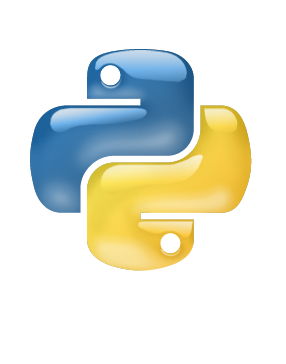 elif secim=="3":
        print("ÇARPMA İŞLEMİ")
        x=int(input("1.sayıyı giriniz"))
        y=int(input("2.sayıyı giriniz"))
        print("Çarpma İşlemi Sonucu:",x*y)
        print()
    elif secim=="4":
        print("BÖLME İŞLEMİ")
        x=int(input("1.sayıyı giriniz"))
        y=int(input("2.sayıyı giriniz"))
        print("Bölme İşlemi Sonucu:",x/y)
        print()
    elif secim=="0":
        print("PROGRAM KAPATILIYOR......")
        print()
        break
ÖRNEK 15
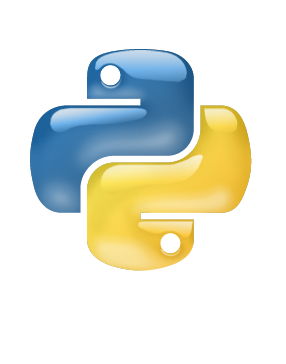 For döngüleri belirli sayıda işlemlerin tekrarlanması için kullanılan döngülerdir. For döngüleri başlangıç ve bitiş değerleri arasında artım miktarına göre istenilen sayıda tekrar yapar.
Kullanım şekli:
For degisken in degeraraligi
«For» Döngüsü
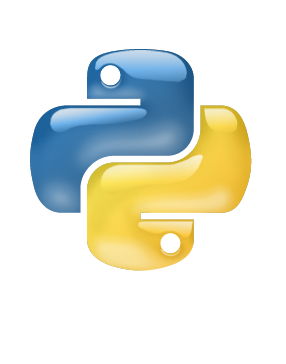 for sayi in range(10):
    print(sayi)
ÖRNEK 16
Sayılarla işlem yapılacağında range kodu kullanılır ve parantez içinde başlangıç değeri belirtilmediği için aralık 0 ve 10 arası kabul edilir(10 dahil değildir) ve döngü 10 kez tekrar eder ve ekrana 0,1,3,4,5,6,7,8,9 sayıları yazdırılır.
for sayi in range(3,8):
    print("Merhaba")
Burada ise range içinde başlangıç değeri 3 olduğu için aralık 3 ve 8 arası kabul edilir(8 dahil değildir) ve döngü 7 kez tekrar eder ve ekrana 7 kez Merhaba yazdırılır.
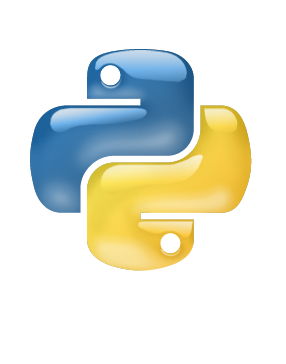 kelime="MERHABA"
for harf in kelime:
    print(harf)
ÖRNEK 16
Harflerle işlem yapılacağında kelimenin atandığı değişken ismi in komutundan sonra kullanılır. Kelimede yer alan harfler döngü sırasında her seferinde harf değişkenine atanır, yukarıdaki örnekte döngü 7 kez tekrar eder ve ekrana M,E,R,H,A,B,A harfleri alt alta yazdırılır.
kelime="ÖĞRENCİ"
for harf in kelime:
    print("OKUL")
Bu örnekte ise ÖĞRENCİ içerisindeki karakter sayısı adedince döngü tekrar eder ve 7 kez ekrana OKUL kelimesi yazdırılır.
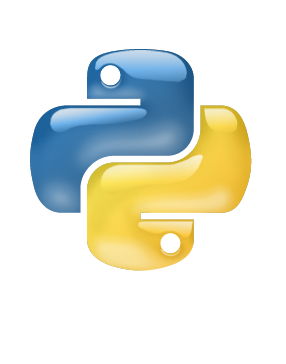 toplam=0
for islem in range(1,6):
    print(islem,".sayıyı giriniz")
    sayi=int(input())
    toplam=toplam+sayi
print("Toplam Sonucu:",toplam)
ÖRNEK 17
Döngüde işlem 5 kez tekrar eder ve her sayı girişinin başına 1. sayıyı giriniz , 2.sayıyı giriniz ifadeleri 5e kadar gelir. Toplamı yazdırma işlemi döngünün dışında yapılarak tüm işlemler bittikten sonra toplama sonucu ekrana yazdırılır.
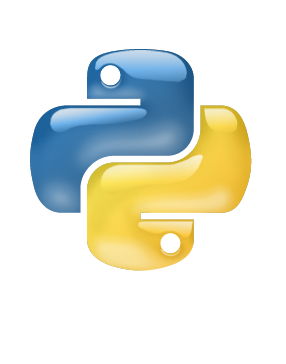 nottoplam=0
dsay=int(input("KAÇ ADET DERSİN ORTALAMASI HESAPLAMAK İSTİYORSUNUZ?"))
for sira in range(1,dsay+1):
    print(sira,".DERS NOTUNU GİRİNİZ")
    dnot=int(input())
    nottoplam+=dnot
print("GİRMİŞ OLDUĞUNUZ NOTLARIN ORTALAMASI:",nottoplam/dsay)
ÖRNEK 18
Döngüde işlem kullanıcının girdiği ders sayısı adedince tekrar eder her not girişinin başına 1.ders notunu giriniz , 2.ders notunu giriniz ifadeleri ders sayısı kadar gelir. Ortalama notun yazdırma işlemi döngünün dışında yapılarak tüm işlemler bittikten sonra işlem sonucu ekrana yazdırılır.
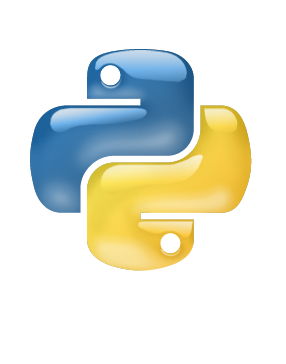 Listeler, içerisinde farklı türden verileri barındırabilen taşıyıcılardır. Python'ı güçlü kılan özelliklerden biri olan listelerde, her bir eleman bir indis (index) numarasına sahiptir ve bir listenin başlangıç indisi 0 (sıfır)'dır.
LİSTELER
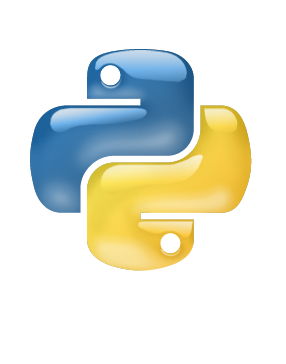 liste1=["p","y","t","h","o","n"]
liste2=["okan","ahmet",2019]
print(liste1)
print(liste2)
print(liste1[3])
print(liste2[0])
print(len(liste1))
liste1.append(input("Listeye Eklenecek İsim:"))
print(liste1)
liste1.remove(input("Listeden Silinecek İsim:"))
print(liste1)
LİSTELER
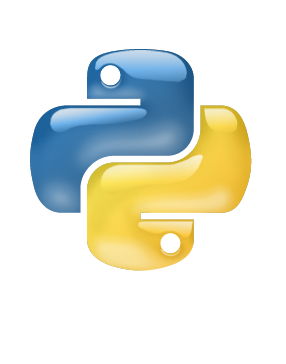 liste1=["p","y","t","h","o","n"]
liste2=["okan","ahmet",2019]
print(liste1)
print(liste2)
print(liste1[3])
print(liste2[0])
LİSTELER
Liste yazdırılmak istenildiğinde print kodu içine liste adı yazılır.
Listenin içindeki bir eleman yazdırılmak istenildiğindeprint kodunun içine  önce liste adı sonra köşeli parantez içine listedeki sırası yazılır. Listelerde sıralar 0dan başlar.
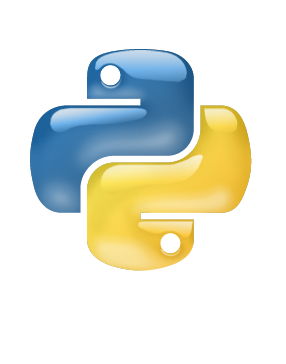 malzemeler=[]
for sira in range(1,6):
    malzemeler.append(input("Ürünü Giriniz:"))
print(malzemeler)
ÖRNEK 19
Başta boş bir liste tanımlanır for Döngüsü ile işlem range aralığında belirtildiği kadar tekrar eder. Döngü tamamlandıktan sonra malzeme listesi ekrana yazdırılır.
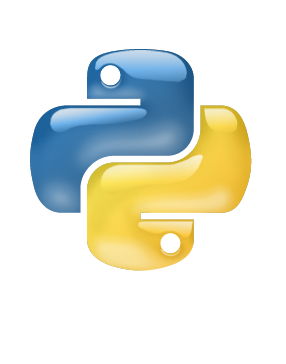 malzemeler=["kalem", "silgi", "defter"]
for sira in range(1,3):
    malzemeler.remove(input("Ürünü siliniz:"))
print(malzemeler)
ÖRNEK 20
Başta elemanı olan bir liste tanımlanır for Döngüsü ile işlem range aralığında belirtildiği kadar tekrar eder. Her seferinde listede bulunan bir isim yazıldığında listeden silinir.Döngü tamamlandıktan sonra malzeme listesi ekrana yazdırılır.
stok=[]
print("ÇFL YAZILIM\nSTOK TAKİP PROGRAMI\n")
while True:
    print("MEVCUT STOK DURUMU:",stok)
    print("TOPLAM",len(stok),"ADET ÜRÜN SİSTEMDE KAYITLIDIR.")
    print("")
    print("ÜRÜN EKLEMEK İÇİN 1'E\nÜRÜN ÇIKARMAK İÇİN 2'E\nÇIKIŞ YAPMAK İÇİN 0'A BASIN\n")
    secim=input("SEÇİMİNİZ:")
    if secim=="1":
        adet=int(input("KAÇ ADET ÜRÜN EKLENECEK?"))
        for sira in range(1,adet+1):
            print(sira,". ürünü girin:")
            stok.append(input(""))
        print("ÜRÜNLER STOĞA EKLENMİŞTİR.\n")
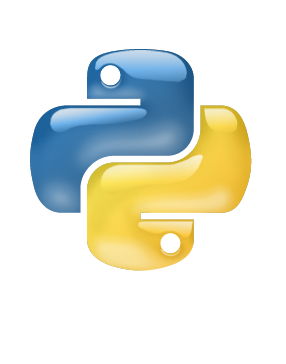 ÖRNEK 21STOK TAKİP PROGRAMI
KODLARIN DEVAMI SONRAKİ SAYFADA
STOK TAKİP PROGRAMINDA amaç kullanıcıya stok isimli tanımlanan listeye ürün girebilmesi ve ürün silebilmesini  sağlamak. \n kodu print komutunun içindeki bir yazı alt satıra geçirmek için kullanılmıştır.
İf döngüsüyle kullanıcının girmiş olduğu seçim değerlendirilerek ürün girmesi, ürün silmesi veya programı kapatması sağlanmıştır.
elif secim=="2":
        adet=int(input("KAÇ ADET ÜRÜN SİLİNECEK?"))
        for sira in range(1,adet+1):
            print(sira,". ürünü girin:")
            stok.remove(input(""))
        print("ÜRÜNLER STOKTAN SİLİNMİŞTİR.\n")
    elif secim=="0":
        karar=input("PROGRAMDAN ÇIKIŞ YAPMAK İSTEDİĞİNİZE EMİNMİSİNİZ?\n EVET İÇİN E HAYIR İÇİN H YAZIN")
        if karar=="E":
            print("PROGRAMDAN ÇIKIŞ YAPILIYOR")
            break
        elif karar=="H":
            print("ANA EKRANA DÖNÜLDÜ")
        else:
            print("HATALI GİRİŞ YAPTINIZ.")
    else:
        print("HATALI GİRİŞ YAPTINIZ TEKRAR DENEYİN\n")
KODLARIN DEVAMI
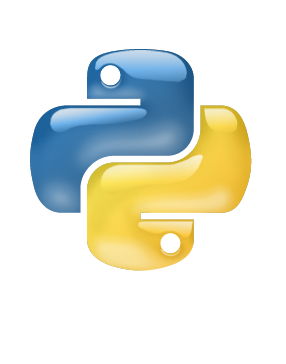 ÖRNEK 21STOK TAKİP PROGRAMI
İf döngülerinde kullanıcı seçim yaptıktan sonra kullanıcıya kaç adet ürün girişi veya sileceği sorularak döngü istenen sayıda tekrar edicek şekilde ayarlanmıştır. Programdan çıkma bölümünde ise kullanıcıya emin misiniz diye sorularak girmiş olduğu E veya H harfine göre program kapatılmakta veya ana ekrana geri dönülmektedir.